感恩遇见，相互成就，本课件资料仅供您个人参考、教学使用，严禁自行在网络传播，违者依知识产权法追究法律责任。

更多教学资源请关注
公众号：溯恩高中英语
知识产权声明
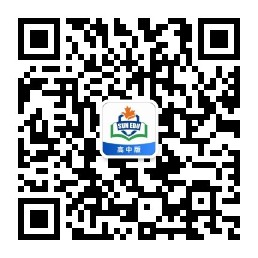 衢州、丽水、湖州2022年4月
三地市高三教学质量检测
英语—读后续写
Part I Reading
    Sedona hiking trails can be fun and relaxing, but sometimes can also be challenging and dangerous.
    Rogers, 33, an on-duty airman, was in town from Colorado Springs for adventures on Sedona trails. Even he had just taken a sharp turn on his mountain bike in April 2020 when he was stopped short by the sight of a woman sitting on the side of the trail. She was cute and had long blonde hair and big expressive eyes. What he didn’t know then was that she was also in extreme pain.
    Sydney Linden, 28, had been jogging down Adobe Jack Trail in Sedona, Arizona, for       a picturesque sunset view of the Red Rocks when she hopped over a rock and her leg over extended on the landing. The pain was instant.
    Her right leg collapsed and she hit the dirt hard. Linden tried to stand but collapsed. She wasn’t sure if she had torn her ACL(十字韧带), broken her leg, or something else. All she knew was that the pain was a 15 out of 10.
    Although it was spring, the Arizona sun beat down relentlessly(无情地). Linden dragged herself to the shade, as if an animal preparing to die. She’d called a friend, but after 30 minutes, her friend was lost. That’s when she saw the mountian biker.
Sedona hiking trails
fun and relaxing
challenging
dangerous
had just taken
when
by the sight of a woman
cute
long blonde hair
big expressive eyes
in extreme pain
had been jogging down
when
a picturesque sunset view
Although it was spring, the Arizona sun beat down relentlessly
Roger was trying to play it cool. He casually rode by at a slower speed, stealing a glance at the woman. Sensing her suffering, Rogers stopped and asked if he could help. Linden explained her situation and that’s when he noticed the swelling under he leggings. She needed a hospital--now.
   Rogers helped Linden to her feet and they began the steep(陡坡) over the rocky region and desert bushes. It was a long way to go. Leaning on Rogers, Linden tried to hop along, but the pain was severe. She would never make it to the trailhead (登山口) this way.

Paragraph 1:
    Then Rogers had another idea.________________________________________________
_____________________________________________________________________________
Paragraph 2:
    It was after the operation that Linden found Rogers gone. _________________________
_____________________________________________________________________________
steep
rocky region
desert bushes
Mind map
Sedona hiking trails  are fun and relaxing but challenging and dangerous as well.
where
environment:
Althought it was spring, the Arizona sun beat down relentlessly.
rocky region
desert bushes
Sydney Linden, 28
jogging
for a picturesque sunset view
who
Rogers, 33
biking
for adventures
who
when
hopped over
collapsed
in extreme pain
called a friend---be lost
saw the mountain biker
explained her situation
Leaning on Rogers, Linden tried to hop along...
was stopped short(突然停下) by the sight of...
try to play it cool(故作镇定)
casually ride by at a slower speed
steel a glance at
sensing her suffering,.. stopped and asked...
noticed
helped...to her feet
cute
long blond hair
big expressive eyes
what
conflict
how?
Part II Plotting
language: using third person forms/ without direct speech / v-ing/ figure of speech/ ...
description: time/ environment/ appearance/ actions
connection
What did Rogers do?
What did Linden do?
What are the difficulties?
How did they get to the hospital?
Who else would be in this paragraph?
Paragraph 1:
    Then Rogers had another idea._____________________




Paragraph 2:
    It was after the operation that Linden found Rogers gone. _______________________
Was there any interaction?
had another idea
Rogers sent Linden to the hospital successfully and Linden needed an operation,
after the operation
found Rogers gone
Would Linden try to find Rogers? Why?
How did Linden find Rogers?
What would be the ending of this story?
Part III Writing
Paragraph 1:
    Then Rogers had another idea. Gently sitting her down on a rock, he deserted his mountain bike under a tree. Surprised as Linden was, she grinned at him gratefully with the extreme pain from the leg. Seeing her pale face, Rogers sensed her pain, helped her to her feet and lifted her over his shoulder. With the sun burning, he continuously talked with her about his own stories and asked her questions now and then to distract her from the unbearable pain. After a 30-minute trek to the trailhead, Rogers carefully loaded Linden onto the car and rushed her to the hospital straight away. At the hospital, Linden learned she needed an operation and Rogers called Linden’s friend.

Paragraph 2:
    It was after the operation that Linden found Rogers gone. Linden tried to look for Rogers on Facebook but in vain. Recalling the experience on the trails with Rogers, Linden was sure enough that she wished she could thank him face to face. She shared the story with her friend and asked whether there would be a way to reach him. It was when reading news on the Internet that they came up with the idea of publishing the story on the newspaper and it was on the same day that the journalist sent her an email informing her Rogers had read the article and wanted to get in touch with her. It was a week later that Rogers saw her expressive eyes again. It was really a dangerous but rewarding adventure!
Part IV Appreciating and learning to use
1. 2020年4月，他骑着山地车刚刚急转弯，就突然停下因为他看到一位坐在步道边的女子。
He had just taken a sharp turn on his mountain bike in April 2020 when he was stopped short by the sight of a woman sitting on the side of the trail. 
仿句: 他刚把山地车停到一棵树下就看到了痛苦地站在烈日下的Linden，苍白的脸上冒着汗。
He had just deserted his mountain bike under a tree when he was greeted with Linden standing in the burning sun in extreme pain, with sweat on her pale face.
2. 她很可爱，有一头长长的金发和一双明亮的大眼睛。
She was cute and had long blonde hair and big expressive eyes. 

3. 他当时不知道的是她也处于极度的疼痛中。
What he didn’t know then was that she was also in extreme pain.
仿句：她当时不知道的是George也在四处搜寻她的信息。
What she didn’t know then was that George was searching for her information as well.
Part IV Appreciating and learning to use
4. 28岁的西德尼·林登在亚利桑那州塞多纳市的奥多比·杰克小道上慢跑，想要欣赏美丽的红石日落美景时她跳过一块岩石，落地时腿伸展过了头。
Sydney Linden, 28, had been jogging down Adobe Jack Trail in Sedona, Arizona, for a picturesque sunset view of the Red Rocks when she hopped over a rock and her leg over extended on the landing. 
仿句：他们正在谈论之前在步道上的经历来分散由于热引起的不适时登山口出现在了视线中。
They had been talking about their previous experiences on the trails to distract themselves from the discomfort caused by the heat when the trailhead came into sight.

5. 林登试图站起来，但却倒下了。
Linden tried to stand but collapsed.
Part IV Appreciating and learning to use
6. 她不确定自己的前交叉韧带撕裂了，腿骨折了，还是其他什么。
She wasn’t sure if she had torn her ACL, broken her leg, or something else.
 
7.  虽然是春天，亚利桑那州的阳光却无情地照射下来。
Although it was spring, the Arizona sun beat down relentlessly. 
仿句：阳光无情地照射下来，他们艰难地朝着登山口走去。
With the sun beating down relentlessly, they trudged towards the trailhead slowly.

8. 林登拖着身子走到阴凉处，就像一只准备死去的动物。
Linden dragged herself to the shade, as if an animal preparing to die. 
仿句：林登在病房里等待着消息，就像一个等待着考试结果的学生。
Linden expected for the news, as if a student waiting for the result of an exam.
Part IV Appreciating and learning to use
9. 他漫不经心地以较慢的速度骑过，偷偷地看了那女人一眼。
He casually rode by at a slower speed, stealing a glance at the woman. 
仿句：他感激地朝Rogers点点头，艰难地往前跳去。
She gratefully nodded at Rogers, hopping ahead with difficulty.

10. 感觉到她的痛苦，罗杰斯停下来问她是否需要帮助。
Sensing her suffering, Rogers stopped and asked if he could help. 
11. 林登靠在罗杰斯身上，想往前跳，但痛得厉害。
Leaning on Rogers, Linden tried to hop along, but the pain was severe.
仿句：看到她苍白的脸，Rogers感受到了她的疼痛，帮助她站起来，把她扛上肩。
Seeing her pale face, Rogers sensed her pain, helped her to her feet and lifted her over her shoulder.
Thanks!